Шагаа-биле !
Аът болуру кулунундун, 
Кижи болуру чажындан.
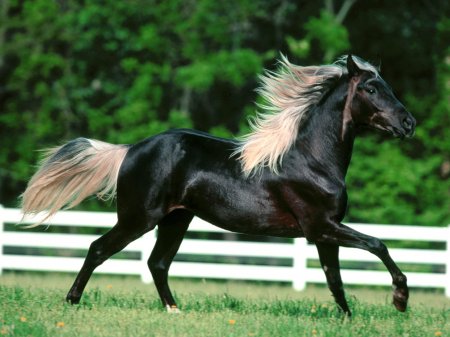 Үлегер домак-биле ажыл.
Шугум чазаарда  ... ,  
                      
  Шуугаар бетинде … .
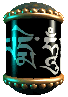 Багын сөглээрге,

   бачыды …..
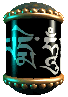 Өттүнчек  …,                                        
   Өжеш  … .
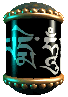 Сеткилдиң ……  херек
   Эртемниң……. херек.
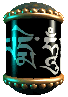 Эки кижээ … хөй,
   Эки аътка … хөй.
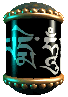 Хоруглуг чүүлдү чугаалаар.
От  дээрге тыва кижинин бурганы-дыр.
_____________________________
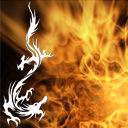 Чок болган кижиниң чанынга дааш-шимээн үндүрбес.
_____________________________
Актыг кижиниң чүвезин оорлаан кижи хилинчектенип өлүр дижир.
___________________________
Бичиизинден таакпылап турган кижиниң чеди өкпези эстип калыр дижир.
_____________________________
Арагалаар кижи кырып каарга, ону кым-даа өөнче киирбес.
____________________________
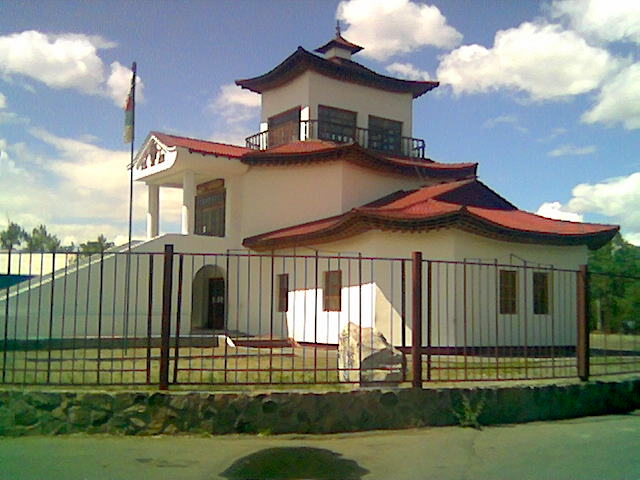 Улуг улус чугаазынга киржип, ону дыңнаар болза, кулаа чүве дыңнавастап болур.
_____________________________
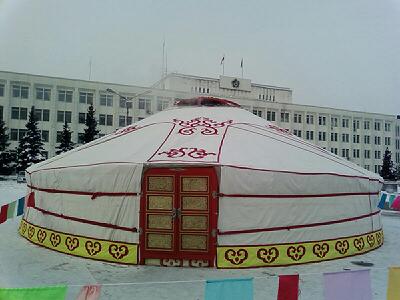 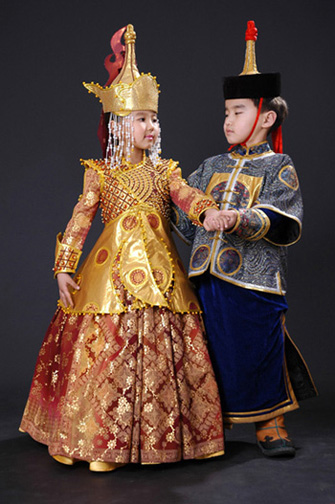 Улуг улус мурну-биле эртер болза, кырып келгеш, хүндүледир кижизи чок болур.
_____________________________
Силерниң арныңардан өөрүшкү ыравас болзун!
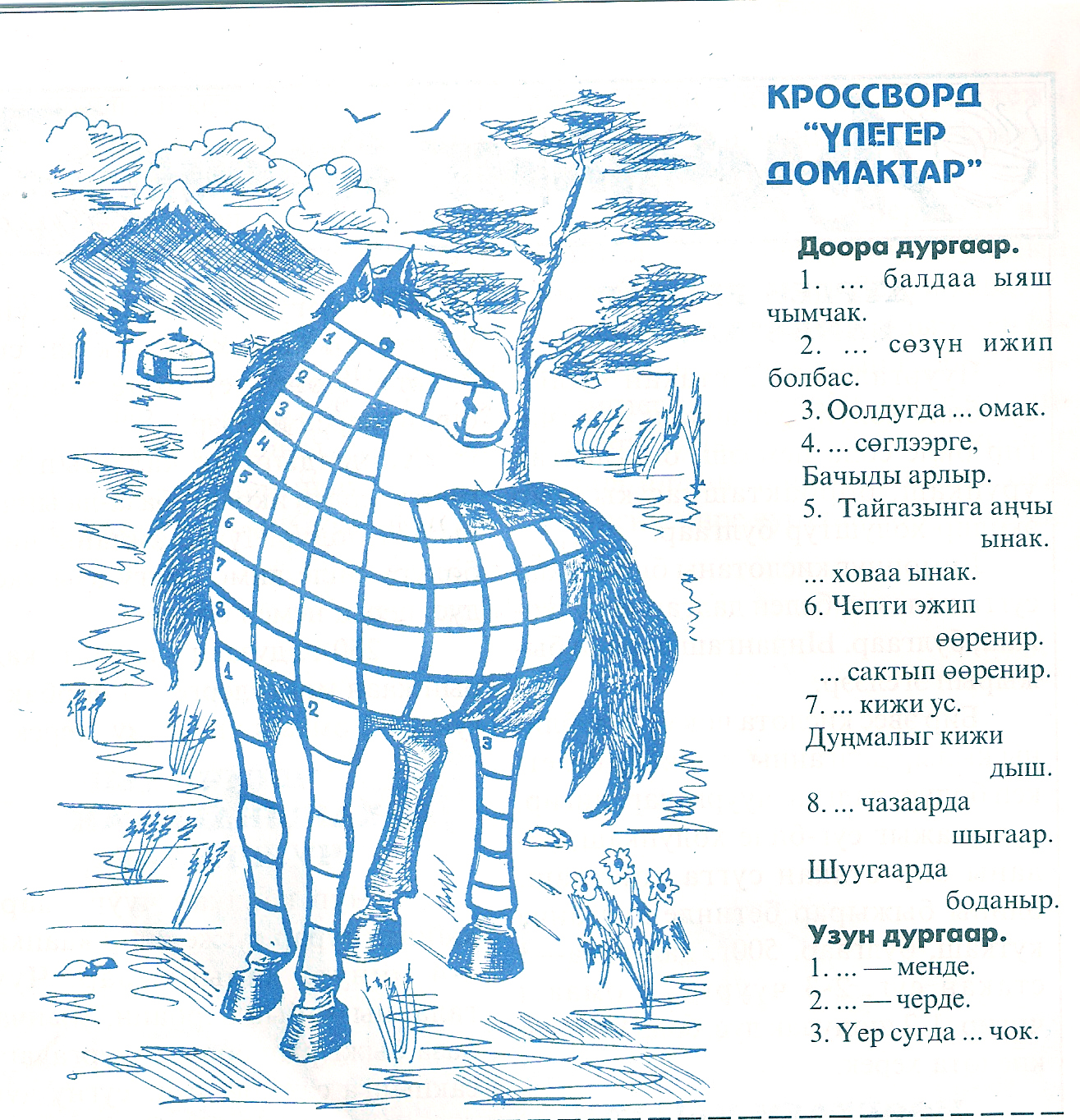 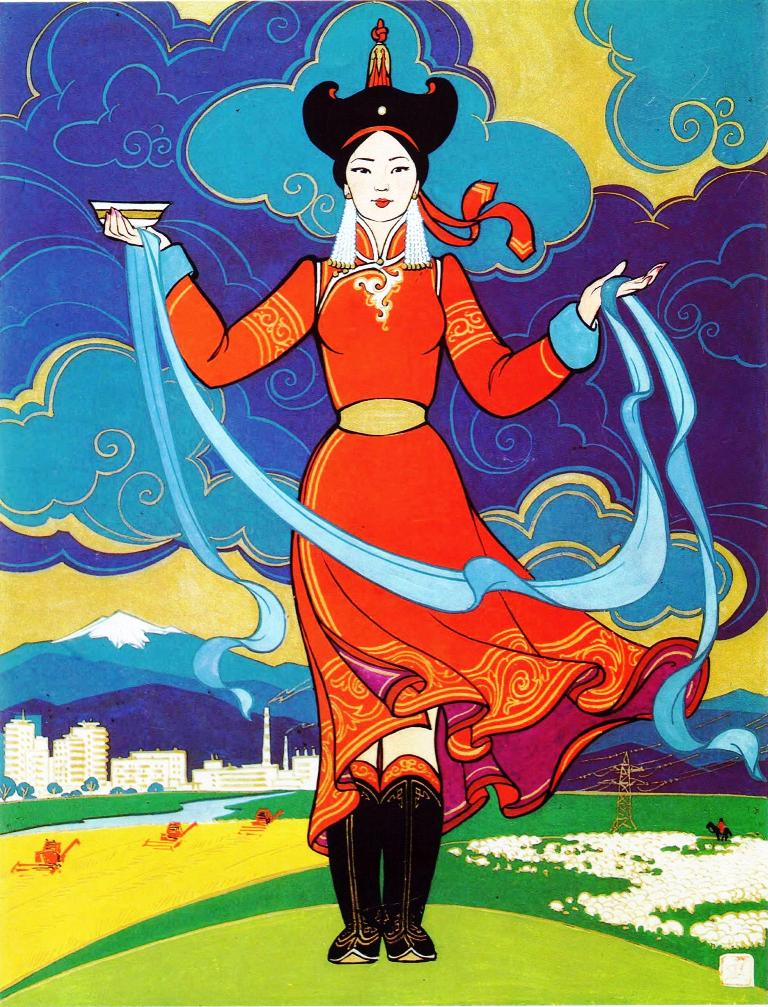 Улуу-биле четтирдим!